MÔN: TOÁN
      Tiết 86: Luyện tập
      
  Giáo viên: Nguyễn Khánh Linh
S/138
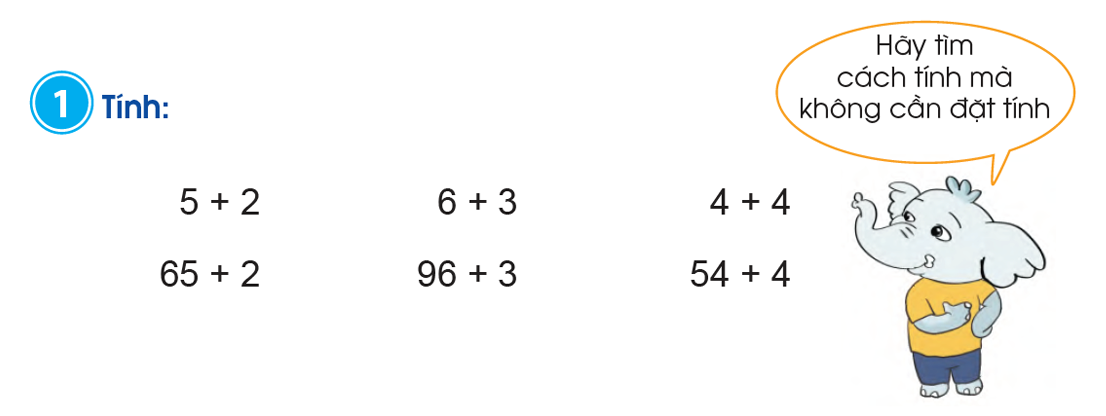 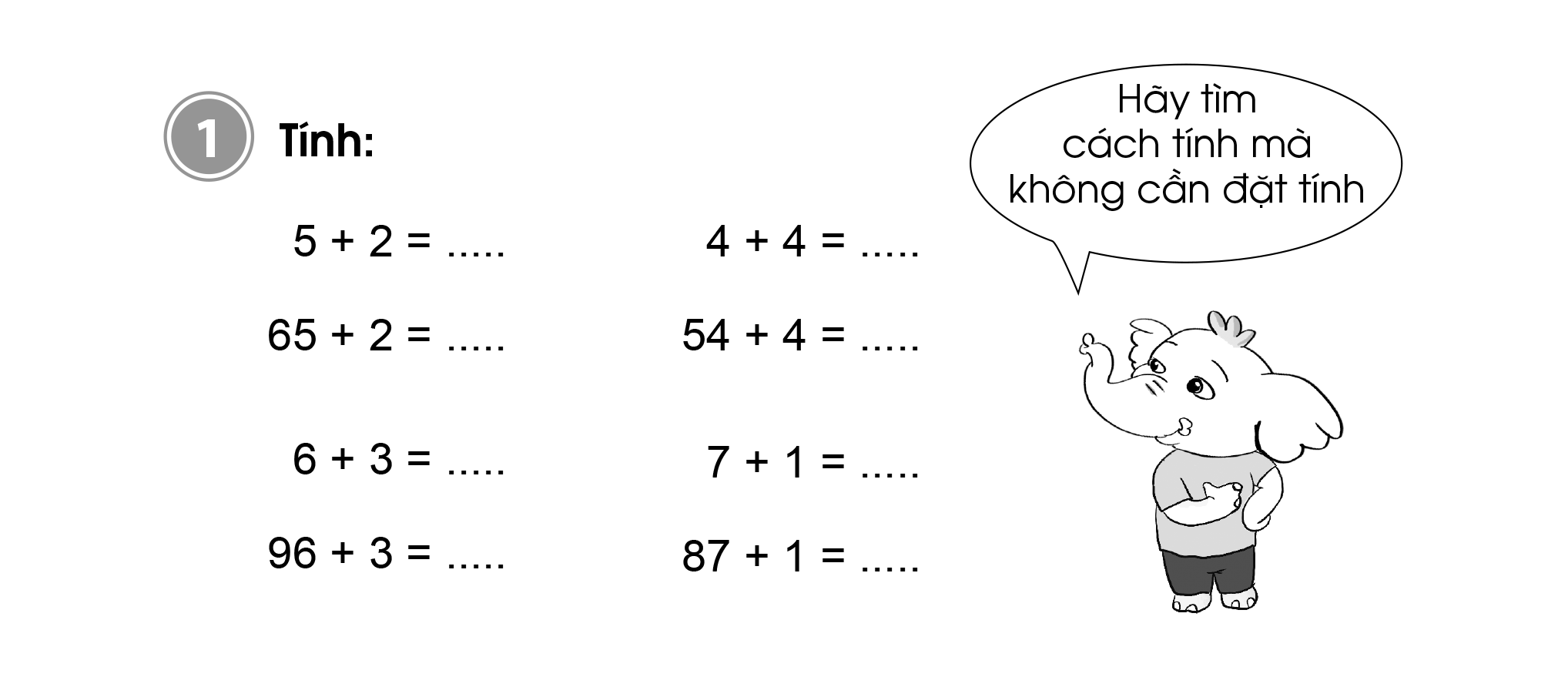 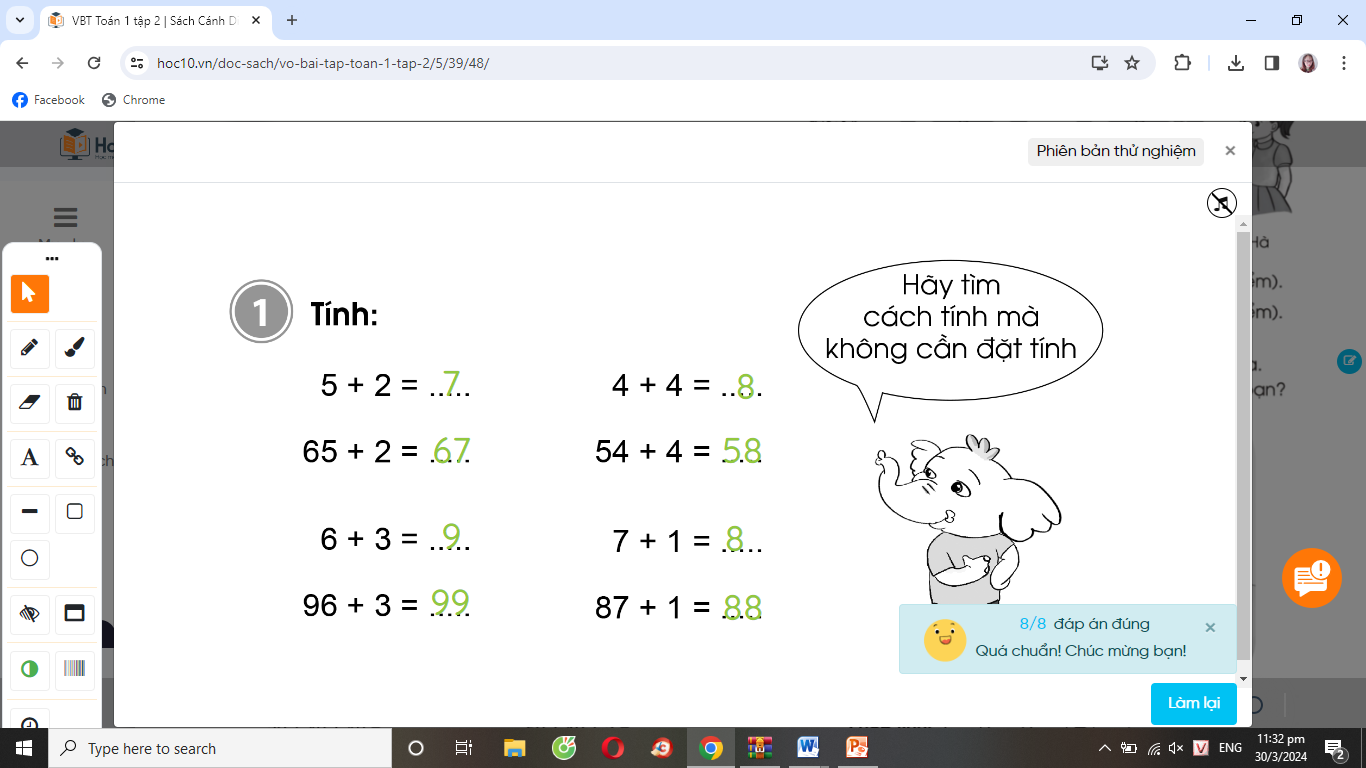 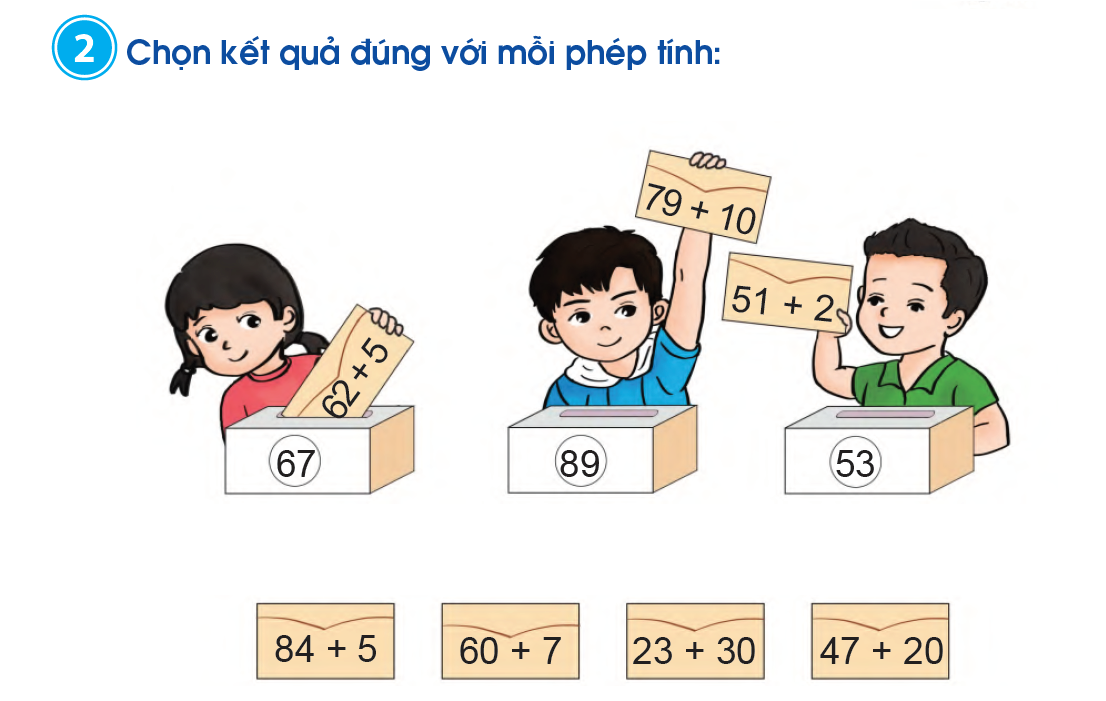 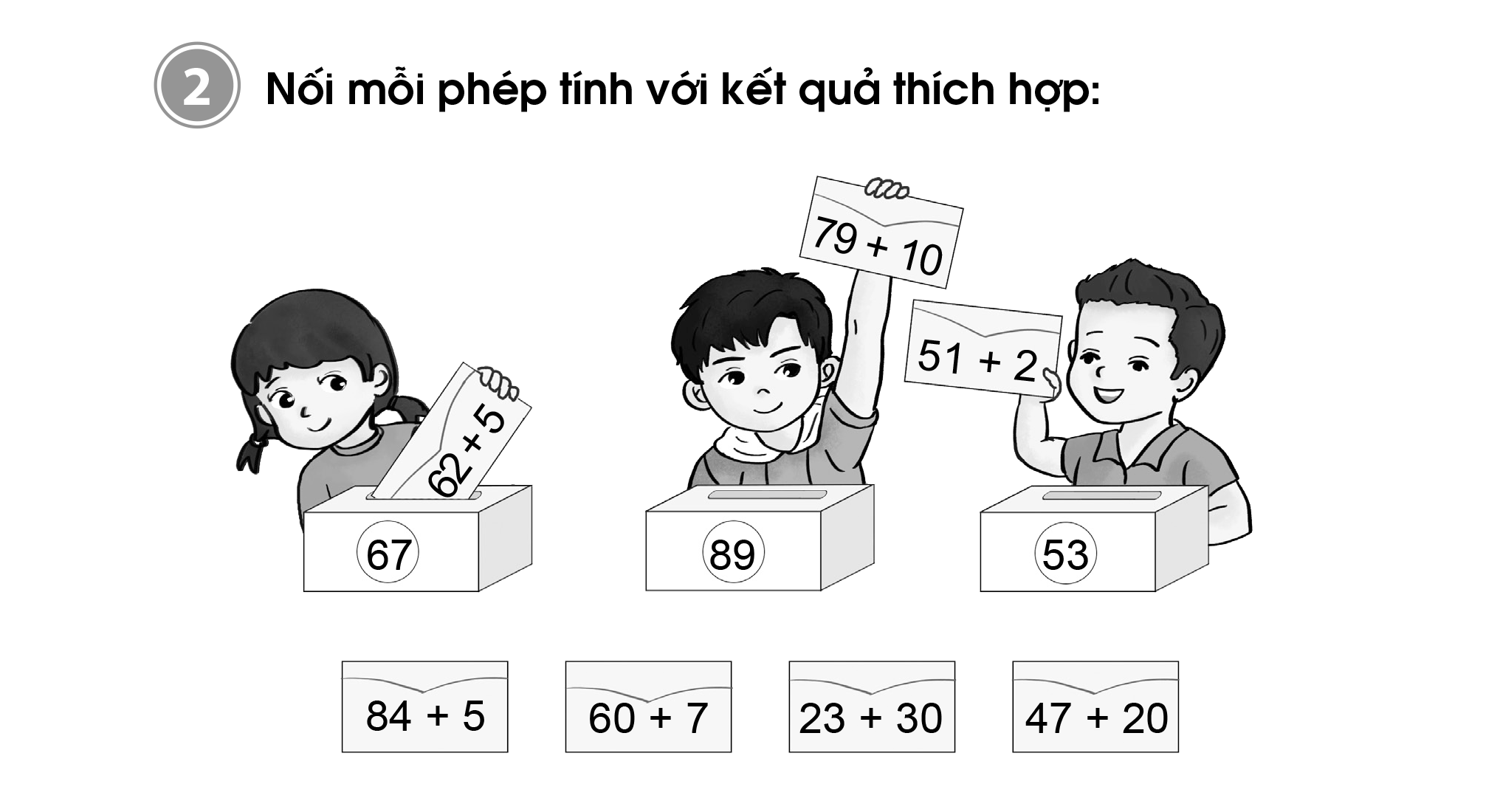 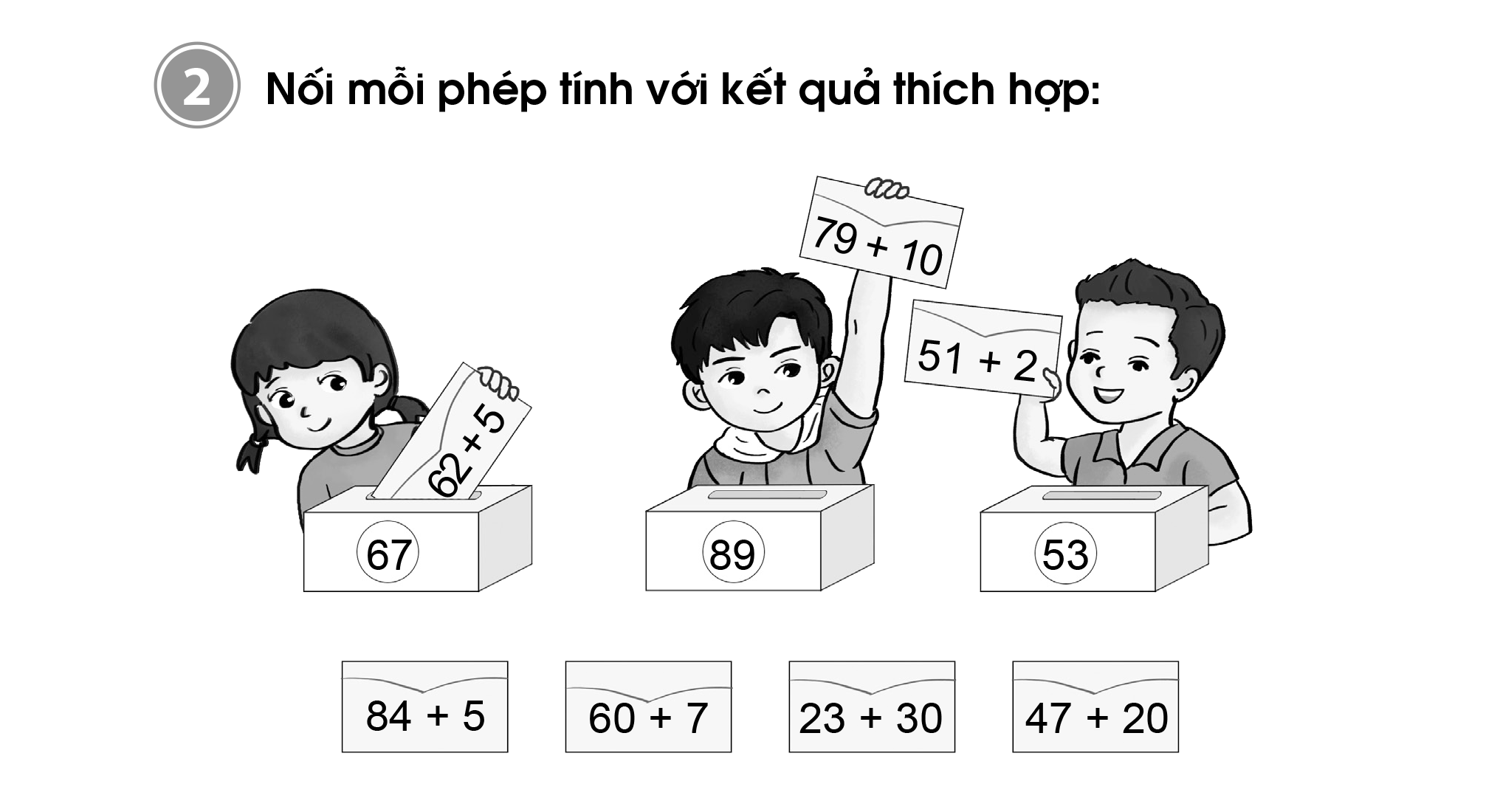 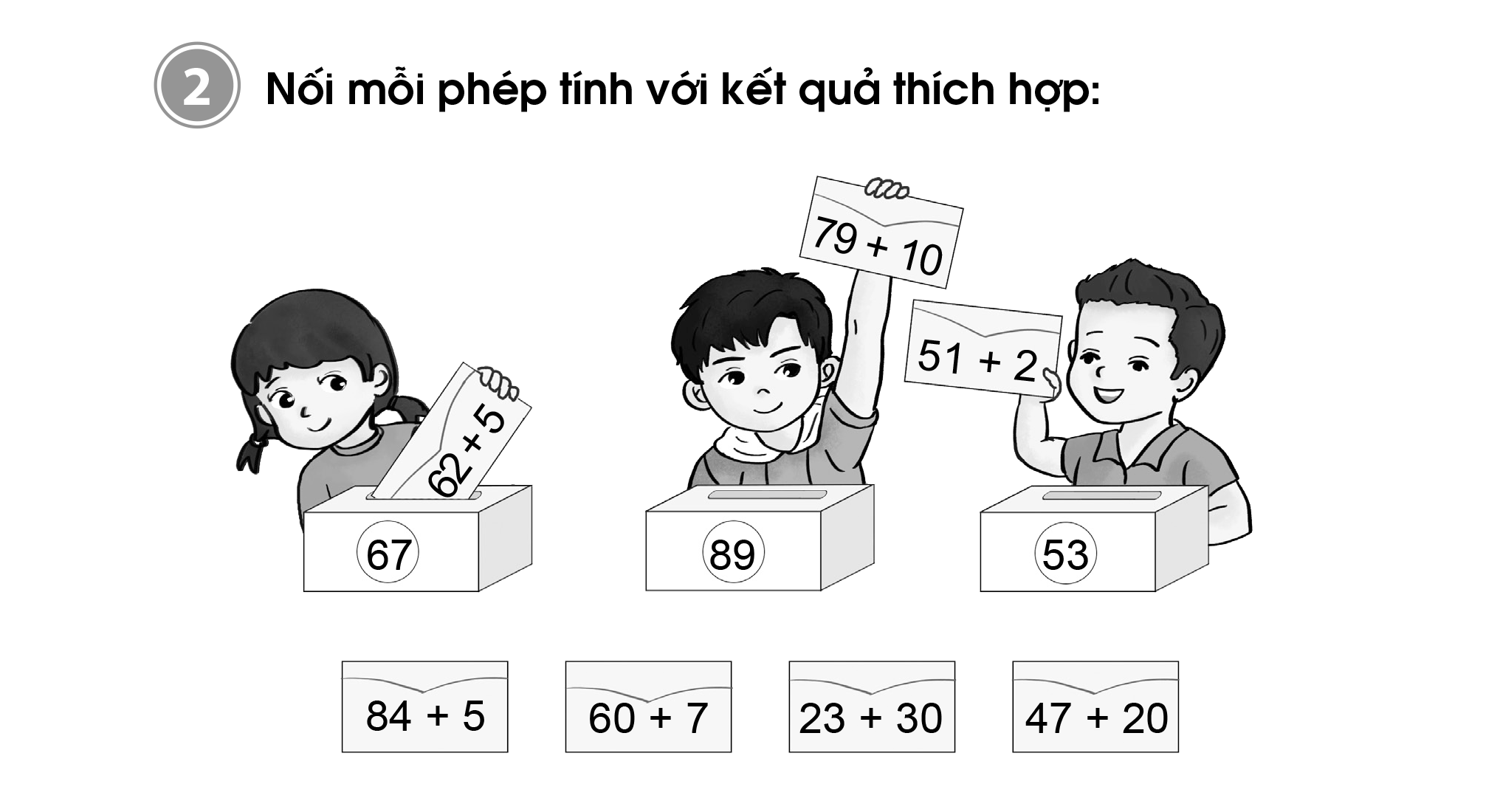 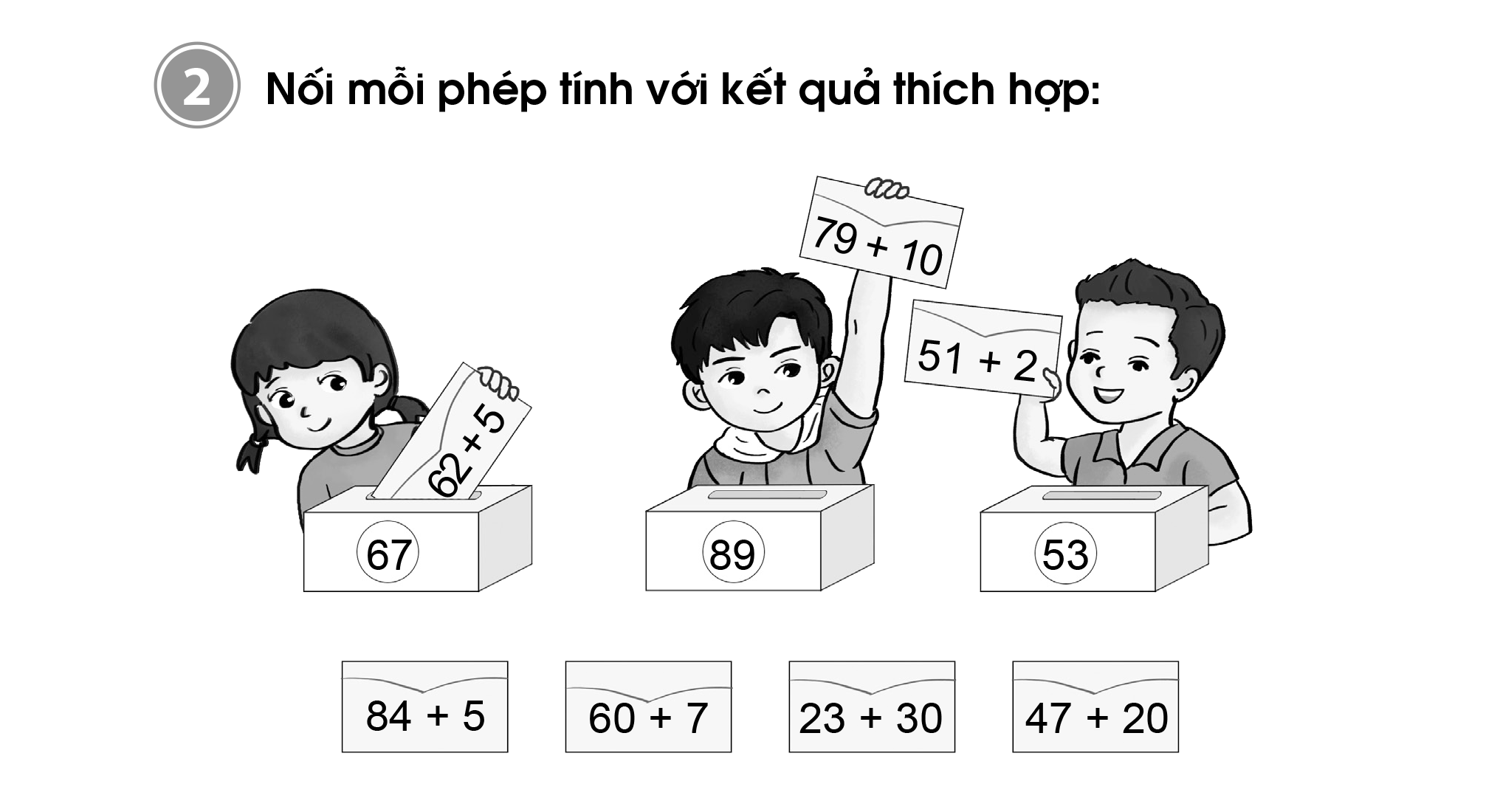 =
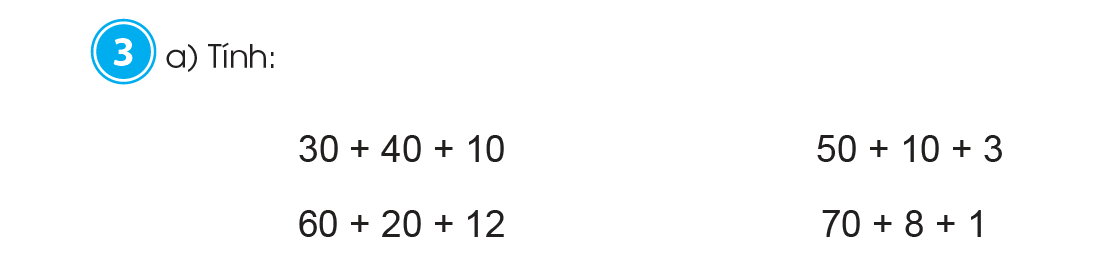 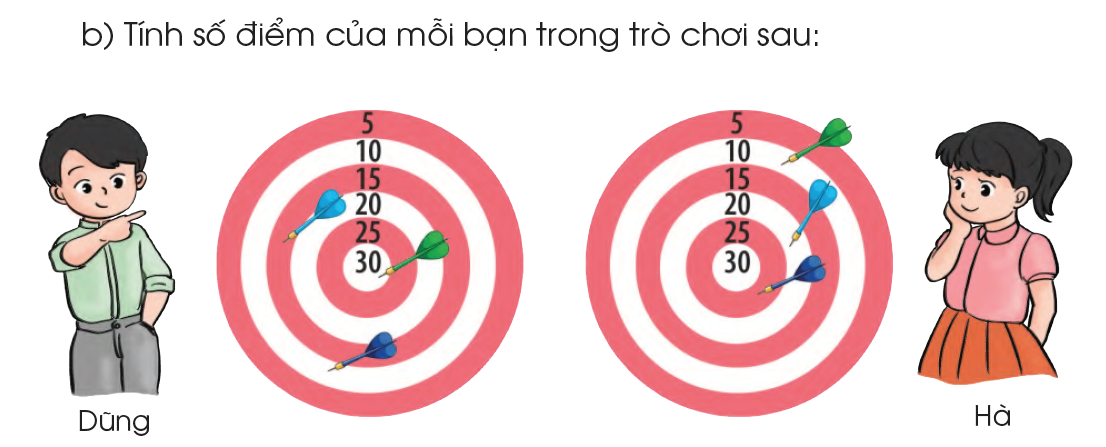 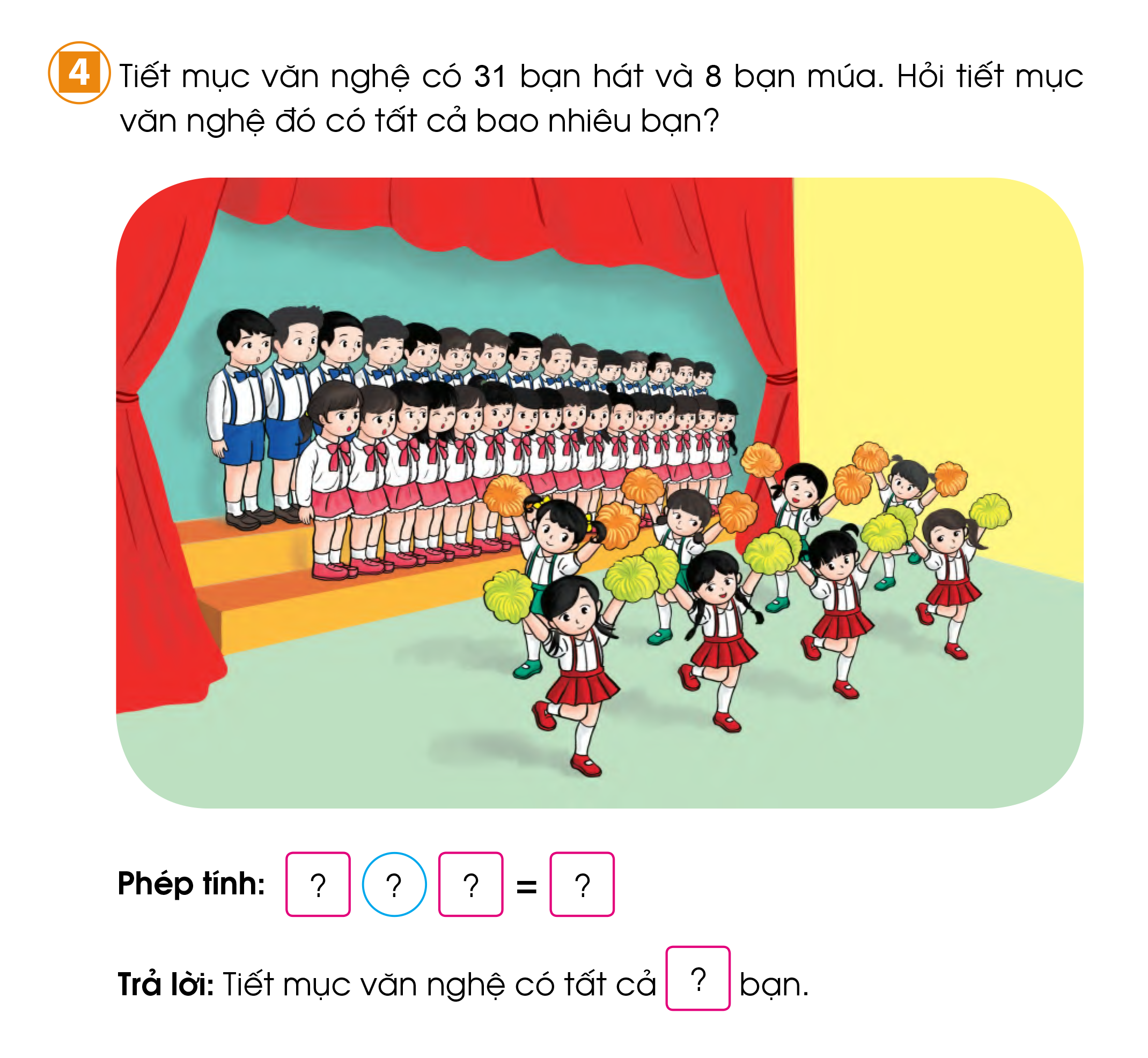 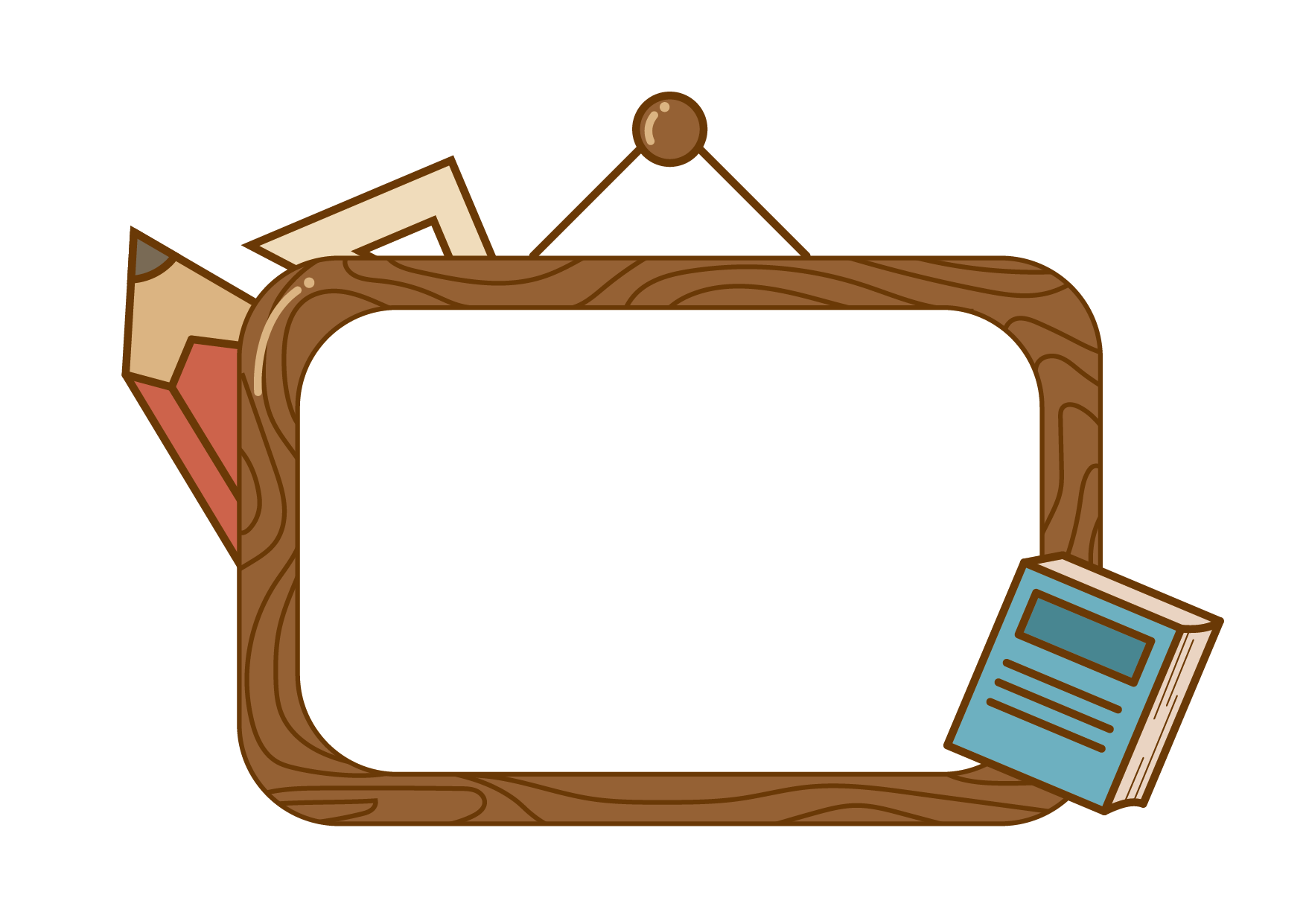 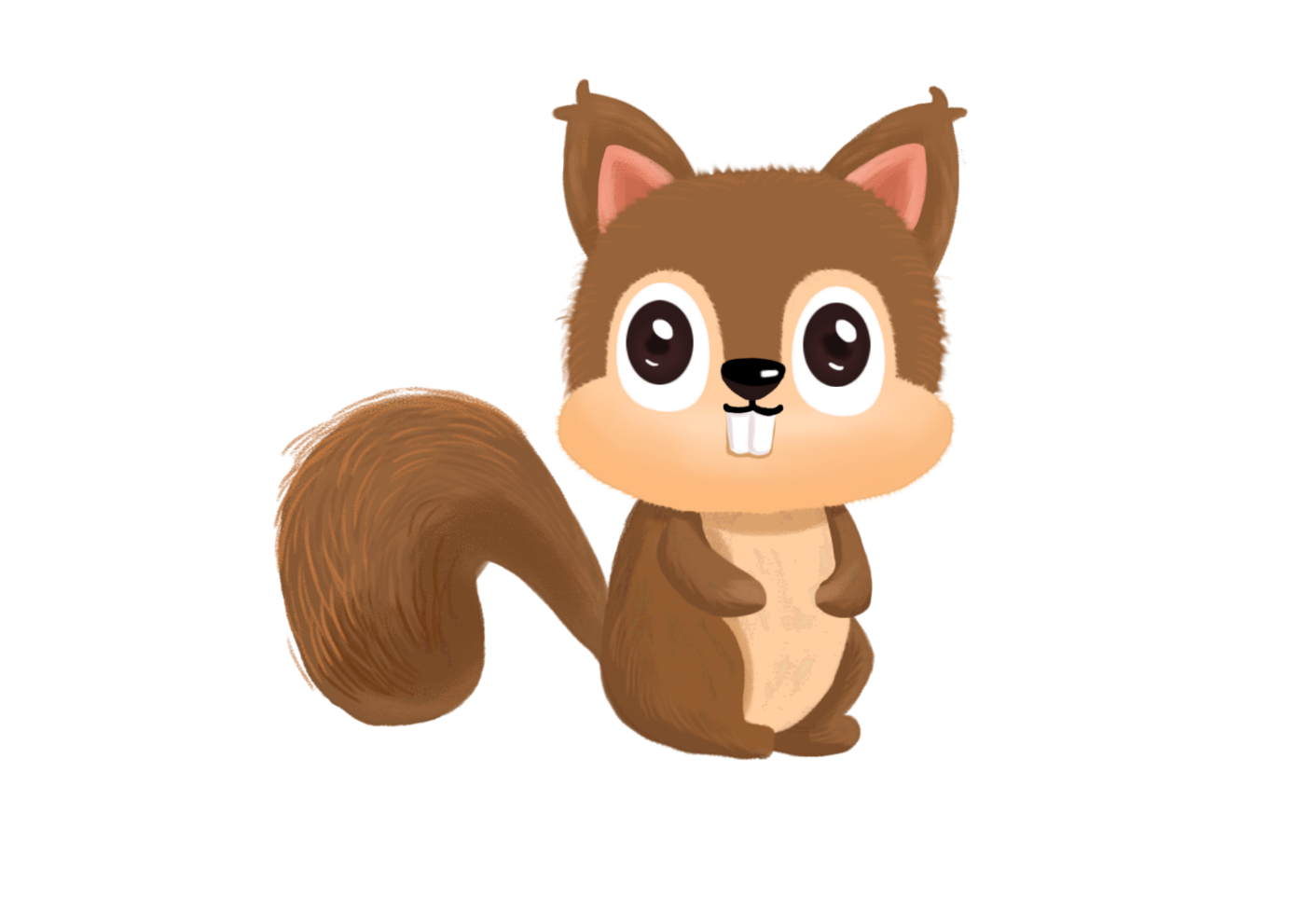 Củng cố